Morning Meeting Day 12
Mistakes Make it Better
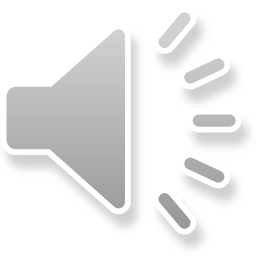 How Do You Learn From Your Mistake?
Read or watch the read aloud of The Most Magnificent Thing.
How did this little girl plan for her invention?
Were her attempts successful at first? What did she do?
Was she pleased with her final product?
Along the way what emotions did she feel? How was she able to calm down?
Were her mistakes helpful?
Did she have stamina?
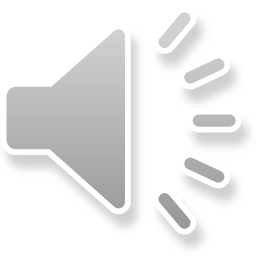 Your Magnificent Thing!
What can you create?
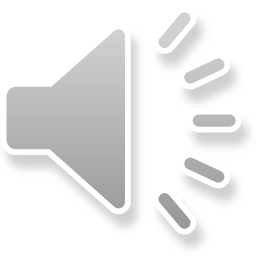 Your Challenge is to Create Something Magnificent!
Plan it- draw it out and figure out what you need.
Try building it. If you need help will you ask for it?
Will your first product be magnificent? Probably not. How are you going to improve upon it?
What can you create?
We will have two weeks to create a magnificent something. Bring it to school on Friday, October 9th to show it off to your class and the school. 
I can’t wait!!
P.S. Teachers, You need to create something wonderful too. Don’t let them forget!
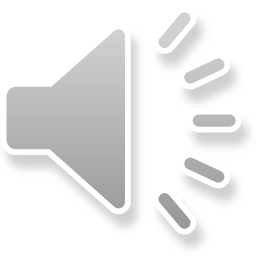 Today’s Celebrations and Jokes!
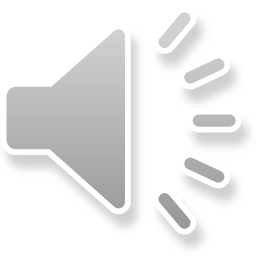 Add a Slide Title - 2
Add a Slide Title - 3
Add a Slide Title - 4
Add a Slide Title - 5